ΠΡΟΤΑΣΕΙΣ ΛΟΓΟΤΕΧΝΙΚΩΝ ΒΙΒΛΙΩΝ ΓΙΑ ΠΑΙΔΙΑ ΑΠΟ 10 ΕΤΩΝ
Ξένοι Συγγραφείς
Ιούλιος Βέρν
Μαρκ Τουέιν
Έκτορ Μαλό
Κάρολος Ντίκενς
Ντάνιελ Ντεφόε
Ράντγιαρντ Κίπλινγκ
Αλέξανδρος Δουμάς
Σέλμα Λάγκερλεφ
Τζακ Λόντον
Αντουάν ντε Σαιντ Εξυπερύ
Όσκαρ Ουάιλντ
Έλληνες Συγγραφείς
Πηνελόπη Δέλτα
Ζώρζ Σαρή
Ζαχαρίας Παπαντωνίου
Αλέξανδρος Παπαδιαμάντης
Αγγελική Βαρελά
Μενέλαος Λουντέμης
Γαλάτεια Γρηγοριάδου-Σουρέλη
Ελένη Δικαίου
Βαγγέλης Ηλιόπουλος
Μαρία Λαμπαδαρίδου Πόθου
Παπαθεοδώρου Βασίλης
Αντώνης Παπαθεοδούλου
Κίρα Σίνου
Βούλα Μάστορη
Άλκη Ζέη
Κλασσικοί Τίτλοι 
Ρομπέν των Δασών
Οι μικρές κυρίες
Μαίρη Πόππινς
Μόμπι Ντικ
Μαύρη Καλλονή
Ο τελευταίος των Μοϊκανών
Η καλύβα του μπαρμπα-Θωμά
Η Πολυάννα
Μπεν Χουρ
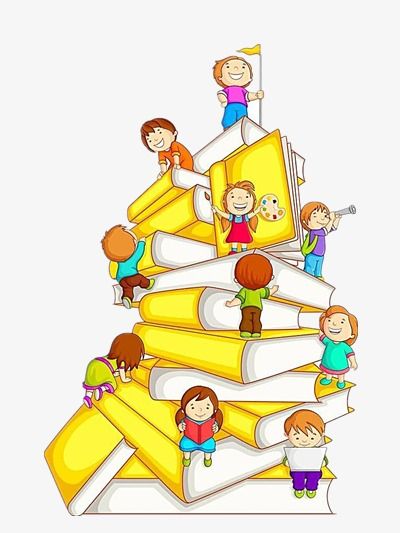 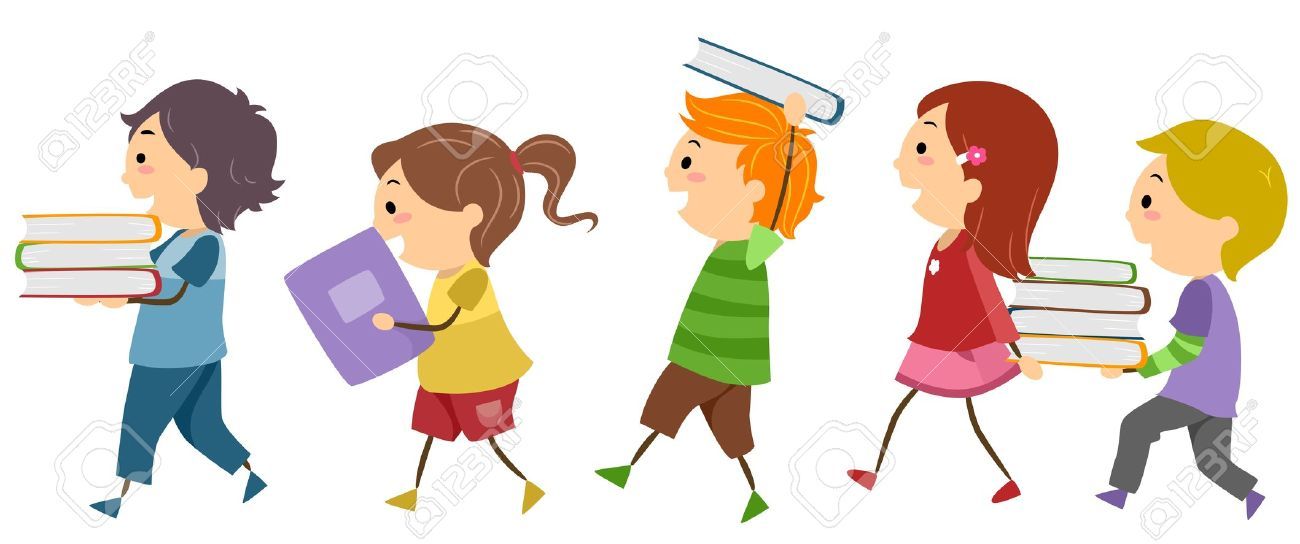